Use case name -  Final report
FirstName LastName – Organisation - Country (email address)     
WACREN e-Research Hackfest – Lagos (Nigeria)
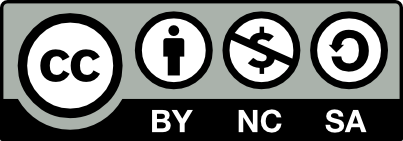 Outline
Scientific problem
Work done during the hackfest
Results achieved so far
Future plans
Summary and conclusions
2
Scientific problem (duplicate this slide as many time as needed)
Item 1
Item 2
3
Work done during the Hackfest (mention the tools you actually used and how - duplicate this slide as many time as needed)
Item 1
Item 2
4
Results achieved so far (be welcome to include screenshots and/or screencasts - duplicate this slide as many time as needed)
Item 1
Item 2
5
Future plans (until end of the year and until the Sci-GaIA Final Event in Pretoria on March, 23-24, 2017 - duplicate this slide as many time as needed)
Item 1
Item 2
6
Summary and conclusions (tell us your experience about the Hackfest)
Item 1
Item 2
Item 3
7
Thank you! 
sci-gaia.eu
info@sci-gaia.eu